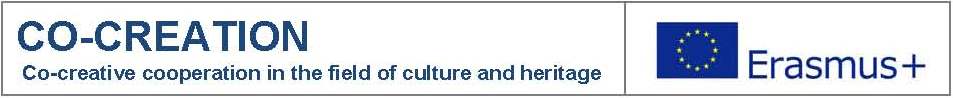 Good practice of co-creation:
3-day European pilot course 
9 – 11 October 2019 in Copenhagen
3rd day: 13:00 – 13:10 / introduction
Transfer of the learned
Hans Jørgen Vodsgaard
Interfolk
 Institute for Civil Society
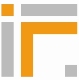 1
“Transfer” - a new pedagogical buzzword
2
“Transfer“ is about being able to utilize and transfer what you have learned 
in a context (on a course) to another context (the daily work of the organization). 

“We should focus much more on the situation and context in which the learned shall be applied.”
Bent Gringer, chief consultant at the Competence Secretariat 

“When we plan learning and competence development, we must focus on the transfer potential rather than at the contents of courses etc.” 
Bent Gringer, chief consultant at the Competence Secretariat – 
 

New trend for example at:
The Agency for Competence Development in the State Sector – see www.kompetenceudvikling.dk/english 
The Danish Institute for Voluntary Effort (DIVE) – see http://frivillighed.dk/danish-institute-for-voluntary-effort
A holistic learning approach
3
Transfer requires a holistic pre-, during- and post- approach to learning, 
where it is not only the concrete education situation that is prioritized, 
but also the future situation and context in which to apply the learned. 

With a tailor-made course:
From the start of the course planning, both the teacher, course leader and organization must be aware 
how the learning can be transferred and transformed into the specific tasks of the specific organization

NB: Not the case with this course
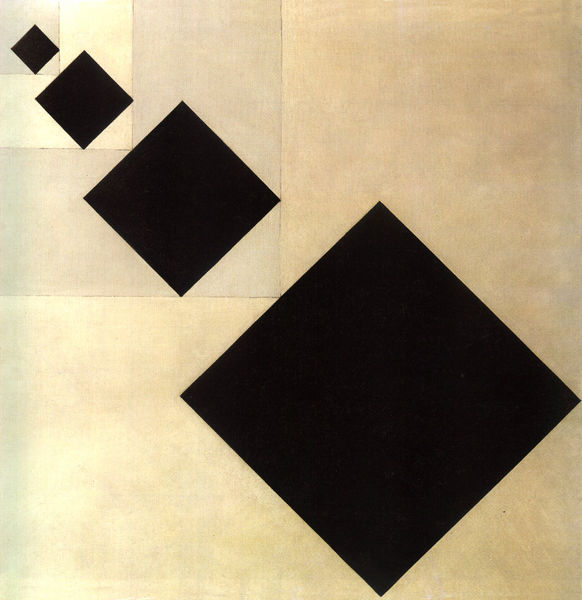 The learned must be used
4
The best conditions for creating effective and useful learning:
You should be able to go home and use what you have learned right away.
You should get started using your new knowledge as quickly as possible. 
You should find a way to train and test your new knowledge in your work afterwards.
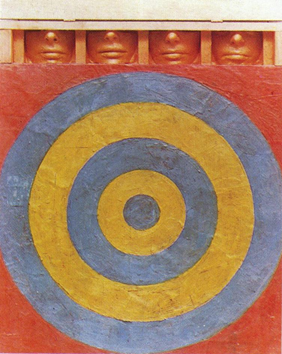 Workshops - transfer to own situation
5
Lead questions
Please discuss the learning outcome of the pilot course and how to use it at home (be specific, give examples): 
What primary outcome of the pilot course can you utilize for your daily work at home as volunteers or managers?
Have you been inspired to develop new ideas for future co-creative initiatives at home? 
How and with who will you transfer the outcome and/or new ideas to your work at home as volunteers and/or managers?
Which competences as volunteers/managers should you be more conscious about and try to develop further when you come home?
Which training possibilities could improve your competences  
  a) to initiate new co-creative activities 
  b) to facilitate and coordinate already ongoing co-creative activities.